Сети компьютеров и средствателекоммуникационного доступа
Эволюция распределенных вычислительных систем 
В начале ХIX в. передача электроэнергии и коллективное ее использование привели к технической революции во всех областях деятельности человеческого общества.
В наше время решается, быть может, более важная задача – задача передачи информации, накапливаемой в банках данных. Коллективный опыт и знания, сконцентрированные в этих хранилищах информации, становятся доступны очень широкому кругу абонентов.
Среди причин, требующих объединения компьютеров и создания вычислительных сетей, можно отметить следующие:
Компьютер все в меньшей степени используется как вычислитель, более актуальными становятся информационные системы для хранения, модификации и поиска данных, количество и сложность организации которых становятся все более трудоемкими и требующими компьютеров очень большой мощности;
Информация в банках (базах) данных очень часто обновляется с абонентских пунктов или с периферийных компьютеров, чтение и запись осуществляется в реальном масштабе времени (как, например, система резервирования билетов, банковские операции и др.), что требует хранения информации в одном месте и ее централизованной обработки;
Повышение надежности и резервирование, использование общей (дорогостоящей) периферии и многое другое;
Значительно повышается эффективность использования систем передачи данных (и их скорости) и уменьшается  стоимость их использования.
Способы передачи данных по физическим линиям
Взаимное проникновение вычислительной техники и технических средств связи оказало серьезное влияние как на структуру компьютеров, так и на структуру каналов связи.
Средства связи, предназначенные для передачи информации между людьми, стали использоваться для передачи данных, т.е. для передачи информации между техническими средствами вычислительной техники, что потребовало включения в каналы связи дополнительных технических устройств.
На участке от телефонного аппарата до местной АТС происходит передача в первичной полосе частот  200 – 3100 Гц (полоса частот человеческого голоса). При этом от каждого аппарата до АТС проводится двухпроводная электрическая линия для передачи этого сигнала
В каждом из последующих каналов идет очень большое количество передач. Существует два типа уплотнения: частотное и временное.
Процедура на входе в магистральные линии связана с различного вида модуляцией несущих частот, а обратное преобразование на выходе из магистральных линий, соответственно, с демодуляцией.
Модуляция несущей – изменение ее амплитуды, частоты, фазы или комбинации этих характеристик в соответствие с передаваемым сигналом. Использование описанных средств связи для передачи данных, т.е. замена абонента-человека на техническое устройство (ЭВМ), требует включения в эту систему дополнительных устройств, адаптирующих информационные СОД к передаче по каналу связи.
В зависимости от типа передачи различают аналоговые (традиционно используемые, имеющие длительную историю развития) и цифровые каналы
Термины «аналоговый» и «цифровой» соответствуют непрерывным и дискретным процессам и используются при обсуждении коммуникационных систем в различных контекстах – данных, сигналов и передачи.
Аналоговые данные представляются физической величиной, которая может изменяться в непрерывном диапазоне значений. Величина прямо пропорциональна данным или является их функцией.
Цифровые данные принимают дискретные значения – текст, целые числа, двоичные данные.
Аналоговый сигнал – непрерывно изменяющаяся электромагнитная волна, распространяющаяся в различных средах.
Цифровой сигнал – дискретный (разрывной) сигнал, такой, как последовательность импульсов напряжения.
Возможны четыре вида передачи данных:
цифровые данные – цифровой сигнал, используется наиболее простое оборудование;
аналоговые данные – цифровой сигнал, необходимо преобразование аналоговых данных в цифровую форму, что позволяет использовать современное (высокоэффективное) оборудование передачи данных;
цифровые данные – аналоговый сигнал, необходимость преобразования связана с тем, что через некоторые среды (оптоволокно, беспроводные среды) может распространяться только аналоговый сигнал;
аналоговые данные – аналоговый сигнал, традиционная передача, аналоговые данные легко преобразуются в аналоговый сигнал.
Среди преимуществ цифровой передачи необходимо отметить следующие.
Быстрое развитие цифровых систем и уменьшение цены и размеров оборудования, цены и размеры аналогового оборудования остаются на прежнем уровне. Обслуживание цифровых систем намного дешевле аналоговых.
Использование повторителей (в цифровых системах) вместо аналоговых усилителей позволяет передавать данные на большие расстояния по менее качественным линиям (нет накопления шумов) – сохранение целостности данных.
Большая пропускная способность дает возможность более полно  использовать пропускную способность оптоволокна и спутниковых средств связи. Временное разделение оказывается более эффективным, чем частотное.
Используется интеграция, когда при обработке аналоговой и цифровой информации по цифровым технологиям все сигналы имеют одинаковую форму (вид­). Это позволяет сэкономить на оборудовании и трудозатратах при интеграции: голос, видео, цифровые данные.
по методу передачи – асинхронные, синхронные, синхронно-асинхронные.
Асинхронный метод передачи (или стартстопный) – посимвольный режим передачи с контролем начала и конца символа, имеет низкую скорость и малую эффективность. Синхронный метод передачи осуществляет объединение большого количества символов или байт в отдельные блоки – кадры, которые передаются без задержек между восьмибитными элементами.
Очень важной характеристикой канала передачи являются режимы его работы в зависимости от направления возможной передачи данных:
симплексный – передача осуществляется по линии связи только в одном направлении;
полудуплексный – передача ведется в обоих направлениях, но попеременно во времени (технология Ethernet);
дуплексный – передача ведется одновременно в двух направлениях.
Существует два основных способа повышения эффективности передачи.
Первый, о котором упоминалось выше, – уплотнение информации, или в современной терминологии мультиплексирование, – функция, позволяющая двум или более источникам данных совместно использовать общую среду передачи данных таким образом, что каждый получает собственный канал передачи данных.
Традиционным считается частотное мультиплексирование, о котором достаточно  подробно говорилось выше, – разделение системы передачи на два или более канала путем разделения всей доступной полосы частот на более узкие полосы, каждая из которых образует отдельный канал.
Второй тип – временное мультиплексирование, интенсивное внедрение которого связано с современным развитием систем передачи на два или более канала путем поочередного подключения общей линии к разным информационным каналам.
Второй способ повышения эффективности использования среды передачи данных – компрессия или сжатие данных, заключающееся в уменьшении количества битов, требуемых для представления данного объема информации.
Понятие подхода открытых систем, проблемыстандартизации, многоуровневый подход, стек протоколов
Внедрение гетерогенных систем (от греческого – разнородный) и желание разделять между такими системами информацию привело к необходимости их совместной работы. Кроме того, совместимые компьютеры сулили переносимость программ с платформы на платформу
Открытой называется система, которая состоит из компонентов, взаимодействующих друг с другом через стандартные интерфейсы. Общие свойства открытых систем:
1) расширяемость-масштабируемость – Extensibility/ scalability;
2) мобильность (переносимость на различные платформы) – portability;
3) интероперабельность (способность к взаимодействию с другими системами) – interoperability;
4) дружественность к пользователю, в том числе легкая управляемость – driveability.
Этот подход при построении распределенных СОД дает следующие преимущества:
возможность построения сети из аппаратных и программных средств различных производителей, придерживающихся одного и того же стандарта;
возможность замены отдельных компонентов сети другими, более совершенными, что позволяет сетям развиваться с минимальными затратами;
возможность легкого взаимодействия сетей между собой;
простота освоения и обслуживания.
Идеологическая основа стандартизации в распределенных СОД – многоуровневый подход к разработке средств сетевого взаимодействия. Вся система передачи сообщений (данных) разбивается на иерархические уровни (принцип декомпозиции) и на каждом уровне применяются свои правила взаимодействия – протоколы. Протоколом в мире коммуникаций называют распределенные алгоритмы, определяющие, каким образом осуществляется обмен данными между физическими устройствами и логическими объектами. Аналогом многоуровневого подхода может служить организация почтовой связи
Теоретическую основу современных информационных систем определяет базовая эталонная модель открытых систем (OSI – Open System Interсonnection), разработанная международной организацией стандартов (ISO – International Standards Organization).
В стандарте ISO для обозначения данных, с которыми имеют дело протоколы разных уровней, используется общее название протокольный блок данных (Protocol Data Unit, PDU). Однако размеры этих блоков могут быть различны на разных уровнях протоколов. В связи с этим для обозначения единиц данных могут применяться различные названия. Наряду с термином сообщение (message), применяемом на самом верхнем уровне, применяется термин пакет (packet), применяемый на сетевом уровне, кадр (frame) на нижнем уровне.
Глобальные вычислительные сети, методы доступа,современное состояние и ближайшие перспективы
Глобальные или всемирные сети (GAN – Global Area Network) предназначены для связи абонентов, расположенных в различных географических регионах, и включают в себя множество сетей различной протяженности – материковые (WAN – Wide Area Net­work), региональные или городские ГВС (MAN – Metropolitan Area Network), а также локальные (LAN – Local Area Network), кампусная сеть, объединяющая локальные сети, близко расположенных зданий (CAN – Campus Area Network). Особый вид сетей – так называемые корпоративные (EWN – Enterprise Wide Network).
В глобальных вычислительных сетях (ГВС) на первый план выходят администрация сети и средства связи, так как именно они составляют основную эксплуатационную стоимость сети.
В качестве методов доступа (протоколов нижнего уровня) обычно используют коммутацию цепей, коммутацию пакетов, селекцию пакетов. 
1. Принцип коммутации цепей – традиционная коммутируемая телефонная связь.
Бод – единица измерения скорости передачи в каналах связи. Названа в честь французского изобретателя телеграфного аппарата Эмиля Бодо. 1 бод  1 бит/с и зависит от методов кодирования в каналах.
2. Принцип коммутации пакетов
Коммутация пакетов была изобретена  специально для компьютерных сетей.
При этом:
нет задержки при коммутации, так как таковая отсутствует;
нет избыточности пропускной способности, так как нет отдельных резервируемых линий;
уменьшается полная задержка сообщений и объем памяти, так как пакет может быть передан, как только он поступил, до получения всего сообщения;
упрощается управление буферной памятью, так как размеры пакета фиксированы;
при обнаружении ошибки требуется повторить передачу только одного пакета, а не всего сообщения;
короткие порции приводят к более эффективному использованию пропускной способности, временные промежутки между пакетами могут использоваться другими сообщениями; 
отказ одной линии (обрыв) не приводит к нарушению связи, так как маршрутизаторы (в узлах) отправят сообщения по другим направлениям.
Кратчайший маршрут по сети определяется совместно узлами в соответствии с распределенным алгоритмом маршрутизации.
Пакеты одного и того же сообщения могут попасть в точку назначения различными путями, поэтому порядок их прибытия может отличаться от порядка отправления. Узел назначения выстраивает относящиеся к нему пакеты в правильном порядке.
При этом способе передачи говорят о «виртуальной цепи», или «виртуальном канале».
». В случае, когда порядок следования не важен или сообщение размещается в одном пакете, протокол передачи значительно упрощается (повышается производительность канала) и говорят о дейтаграммном протоколе. Дейтаграмма (или датаграмма) в данном случае – синоним пакета.
Передающая среда, называемая моноканалом, – конус пространства с вершиной в пассивной отражающей антенне геостационарного спутника.
За достаточно длительную историю своего развития (более 40 лет) ГВС претерпели значительные изменения, как в видах предлагаемых услуг, так и в их стоимости. Эти изменения стали возможны из-за быстрого роста пропускной способности каналов. Если в 60-х годах максимальная пропускная способность каналов ограничивалась 30 – 50 Кбит/с, то в 90-х годах вполне доступны каналы в 10 Мбит/с, существуют каналы со скоростями передачи в 1, 10 и более Гбит/с (на световодах).
В заключение обсуждения наиболее распространенных каналов и используемых в глобальных сетях, несколько слов о технологиях хDSL и кабельных модемах.
Технологии хDSL основаны на превращении абонентской линии обычной телефонной сети в цифровую, что и отражено в их названии (Digital Subscriber Line - цифровая абонентская линия).
Эти технологии рассчитаны на высокоскоростную передачу данных на коротком отрезке витой пары, соединяющей абонента с ближайшей АТС, т.е. решение проблемы «последней мили», отделяющей потребителя от поставщика услуг (высокоскоростных выделенных линий), особенно необходимых при доступе в Internet.
Пропускная способность может быть как симметричной, так и асимметричной. В случае подключения пользователя к сети Internet асимметрия выгодна, поскольку поток к абоненту (страницы текста, аудио- и видеопотоки) гораздо больше обратного (запросы URL).
Кабельные модемы предназначены для работы через сети кабельного телевидения (CATV), для которых используется широкополосный коаксиальный кабель с импедансом 75 Ом.
Как и ADSL, кабельные модемы асимметричны: скорость к пользователю может достигать десятков мегабайт в секунду, от пользователя – значительно ниже.
Internet с точки зрения технических средств – объединение сетей самого различного масштаба, состоящих из миллионов компьютеров, имеющих единые аппаратно-независимые протоколы среднего уровня (транспортные и сетевые адресные), использующих самые разнообразные каналы связи с различными протоколами канального и физического уровня.
С точки зрения пользователя, Internet – это глобальное информационное пространство, значительно расширяющее традиционные средства телекоммуникаций. Информация в этом пространстве может сохраняться и по мере надобности многократно воспроизводиться.
Здесь следует отметить, что существует два вида стандартов – промышленные стандарты (например, те, которые разрабатывает ISO) и стандарты de facto, к которым можно отнести ряд стандартов ГBC Internet.
Первый уровень Hardware соответствует физическому уровню эталонной модели и так же, как и второй уровень Network interface, соответствующий канальному уровню, ответственному за методы доступа к каналу и логику передачи физической среды (упаковывая пакеты в формат, именуемый кадрами, – FRAME), не является характерным протоколом Internet. Основными протоколами являются протоколы TCP/IP третьего и четвертого уровней. Internet протокол (IP), обеспечивающий адресацию и маршрутизацию пакетов (Datagram), соответствует сетевому уровню эталонной модели. Он не гарантирует сохранение порядка и целостности потока пакетов и не различает логические объекты (процессы), порождающие поток информации.
Transport, или TCP, включает в себя два протокола, также относящихся к основным протоколам Internet, не зависимым от физического канала передачи. Это протокол TCP (Transmission Control Protocol) – протокол управления передачей, и протокол UDP (User Datagram Protocol) – дейтаграммный протокол передачи данных. Этот уровень соответствует двум уровням эталонной модели: транспортному и сеансовому.
Протоколы Application включают в себя представительный и прикладной уровни эталонной модели.
IP-адрес – последовательность, состоящая из четырех байтов.
Разбивка сетей на классы А, В, С связана с разделением  масштабности (глобальности).
Классы  D и E зарезервированы под специальные нужды.
проблема эффективного распределения огромного количества адресов в Internet решается с помощью доменной системы имен (DNS – Domain Name System), имеющей иерархическую структуру. Каждому хосту присваивается символьное имя, отражающее наиболее характерные его черты.
Домен представляет собой группу сетей, находящихся под управлением одной организации, например компании или правительственного агентства.
Полный адрес формируется справа налево добавлением имен вложенных доменов, разделенных точкой. Для отображения доменных имен на адреса IP существует распределенная база данных DNS, используя которую узлы могут преобразовывать доменные адреса в численные адреса IP.
При создании Internet в сети было определено несколько доменов верхнего уровня
gov	– правительственные организации;
com	– коммерческие организации;
org	– некоммерческие организации;
edu	– исследовательские организации и университеты;
net	– организации, занимающиеся сетевыми технологиями.

au	– Австрия;
fr	– Франция;
de	– Германия;
ie	– Ирландия;
il	– Израиль;
it	– Италия;
nz	– Новая Зеландия;
ru	– Российская Федерация;
us	– США.
Появление Internet привело к появлению множества новых приложений, связанных, прежде всего, с распределением информационных ресурсов этой глобальной сети.
в 1989 г. сотрудник CERN Тимом Бернс Ли разработан так называемую всемирную паутину – поисковую информационную систему всемирной распределенной базы данных – распределенную гипертекстовую информационную систему World Wide Web (WWW)
В заключение следует отметить, что Internet – не единственная ГВС такого типа.
Локальные вычислительные сети,разновидности протоколов канального уровня,технические средства, используемые ЛВС
В то время, как глобальные сети могут быть общедоступными или частными, локальные сети, как правило, принадлежат той же организации, которая соединяет ими свое оборудование.
. Для упрощения, а соответственно удешевления аппаратных и программных средств разработчики первых локальных сетей остановились на совместном использовании для всех компьютеров единой разделяемой среды (Shared media), используемой компьютерами в режиме разделения времени (TDM – Time Division Multiplexing).
Изначально ЛВС имели следующие характерные особенности, отличающие их от ГВС:
работает только на ограниченной территории (как правило, это территория одного здания или рабочего участка, а ее протяженность от нескольких сотен метров до километра);
скорость передачи данных первоначально составляла 1 – 20 Мбит/с, в современных ЛВС она равна 100 – 200 Мбит/с, а в некоторых ЛВС доходит до 104 - 105 Мбит/с;
основной передающей средой на начальном этапе являлись витая пара и коаксиальный кабель, а в последнее время все большее распространение получает оптический кабель;
к основным топологиям, используемым в ЛВС (топология в контексте компьютерной сети означает способ соединения друг с другом оконечных систем или станций), относятся шина, кольцо и звезда, а также суперпозиция этих схем в виде дерева и т.п. использование метода коммутации пакетов при полном отказе (в отличие от ГВС) от коммутации каналов;
оперативность выполнения запросов – время прохождения запросов в ЛВС гораздо меньше ГВС.
Варианты топологии локальных вычислительных сетей
При всем различии ЛВС и ГВС по мере развития этих сильно отличающихся на начальном этапе сетевых технологий происходит явное их сближение, которое уже привело к значительному их взаимопроникновению.
Процесс переноса служб и технологий из глобальных сетей в локальные приобрел такой массовый характер, что появился даже специальный термин intranet-технологии (intra – внутренний), обозначающий применение служб внешних (глобальных) сетей во внутренних (локальных).
Методы доступа в ЛВС. Методы доступа в ЛВС, входящие в состав протоколов канального уровня, определены рядом стандартов IEEE. Наибольшее распространение получили ЛВС, использующие технологию Ethernet (802.3), реализованную в 1975 г. фирмой Xerox. Этот метод доступа опробован еще раньше в радиосети Алоха, о которой уже упоминалось ранее.
Все виды стандартов Ethernet используют один и тот же метод доступа (разделение среды) CSMA/CD (Carrier Sense Multiply Access with Collision Detection) – случайный множественный доступ с контролем несущей и разрешением коллизий.
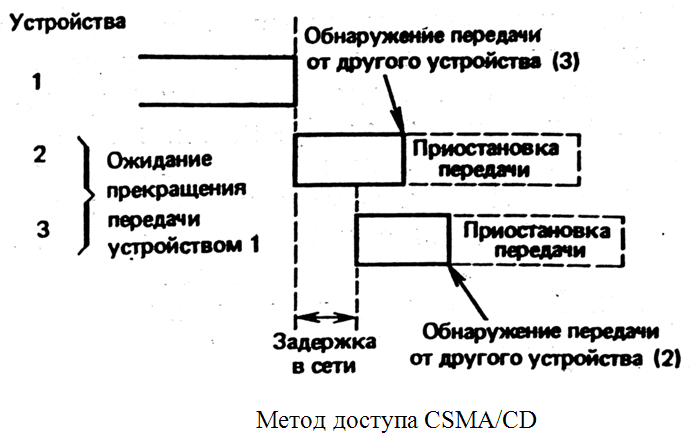 Широкое распространение получили также сети с маркерным методом доступа (Token Ring, ArcNet и FDDI). Принципиально они очень близки, так же как и в Ethernet они имеют общую, разделяемую среду передачи данных, замкнутую, как правило, в кольцо (за исключением Arc Net) и представляющую общий ресурс. Метод доступа к среде не является случайным (как Ethernet) и основан на передаче станциям права на использование среды передачи в определенном порядке.
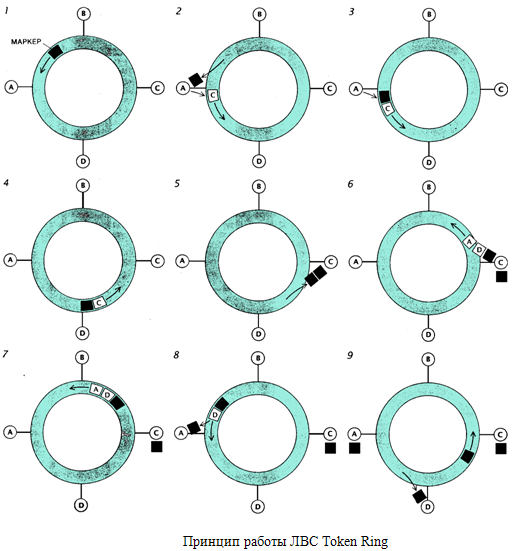 Тем не менее, большая часть локальных сетей поддерживает протокол Ethernet, который к 2008 году, как уже упоминалось ранее, достиг скорости передачи 40 – 100 Гбит/с.
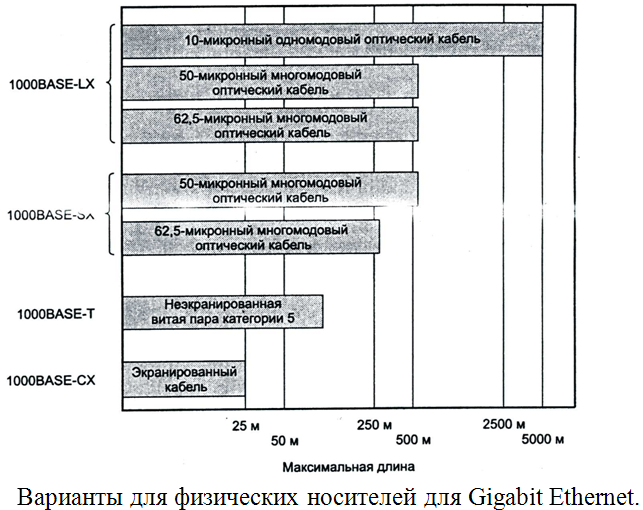 Структура технических средств ЛВС
1. Передающая среда, используемая в ЛВС, представлена тремя типами: витая пара, коаксиальный кабель и оптический кабель.
Оптический кабель сравнительно новая и наиболее перспективная передающая среда, значительно превосходящая по своим коммуникационным свойствам, рассмотренным выше, другие передающие среды.
Развитие этой технологии идет по пути создания более мощных источников излучения и уменьшения примесей в стекле
Другим фактором, повлиявшим на эволюцию волоконно-оптической линии связи (ВОЛС), стала разработка производительных приемников, принимающих световой сигнал в большом динамическом диапазоне.
ВОЛС осуществляется посредством трех главных компонентов: оптического кабеля, оптического трансивера (передатчика) и приемника оптического излучения.
Оптическое волокно состоит из сердцевины и оболочки с разными показателями преломления n1 и n2.
По диаметру сердцевины волокно подразделяется на одно- и многомодовое.
Имеются две основные характеристики оптоволокна, определяющие максимальное расстояние между станциями это:
затухание определяется потерями на поглощение и на рассеяние излучения в оптическом волокне.
дисперсия характеризует зависимость скорости распространения сигнала от длины волны вводимого излучения.
Оптические передатчики подразделяются на светоизлучающие диоды и лазеры. 
В состав приемного устройства ВОЛС входят фотоприемник и электрическая цепь.
широкая полоса пропускания, которая для многомодового волокна более чем на порядок превышает полосу пропускания витой пары, а для одномодового это превышение более чем на два порядка;
большие расстояния между станциями, так для одномодового волокна расстояние между станциями составляет 50 – 60 км;
высокая помехозащищенность – его нечувствительность к электрическим помехам, возможность прокладки линий вблизи мощных и высоковольтных электрофизических устройств;
гальваническая развязка элементов сети, т.е. волокно обладает изолирующим свойством, отсутствует потребность в заземлении; взрыво- и пожаробезопасность – отсутствие искрообразования, позволяет использовать его на химических и нефтеперерабатывающих предприятиях при обслуживании технологических процессов повышенного риска.
2. Компьютеры, включенные в сеть, различаются по своему функциональному назначению:
рабочие станции – индивидуальные компьютеры пользователей;
серверы – компьютеры коллективного использования различного функционального назначения.
3. Сетевые контроллеры (адаптеры) выполняют функции аппаратуры канала данных (АКД): обеспечение интерфейсных функций, буферизацию, формирование пакетов, параллельно-последова­тельные преобразования, кодирование/декодирование, доступ к кабелю и т.п.
4. В средства объединения сетей входят:
повторители (Repeater) – используются для физического соединения различных сегментов кабеля локальной сети с целью увеличения общей длины сети;
концентраторы (Hub) – применяются для объединения отдельных сегментов сетей в единую разделяемую среду;
коммутаторы (Switch) – могут применяться вместо концентратора для повышения производительности сетей (например, в Ethernet), переключая сообщение на нужный сегмент;
мосты (Bridge) – предназначаются для объединения или разъединения (c целью уменьшения трафика)  сетей,  имеющих одинаковые протоколы верхнего уровня (аппа­ратно независимые), а также для объединения сетей с различной передающей средой;
маршрутизаторы (Router) – служат для определения оптимального маршрута сообщений между различными узлами сети и сетевыми сегментами;
шлюзы (Gateways) – обеспечивают работу сетей с различными протоколами верхнего уровня.
Возможны устройства, совмещающие несколько функций, например гибридные маршрутизаторы (brouter) – гибрид моста и обычного маршрутизатора.
В заключение следует отметить, что «жизнь» вычислительных сетей очень динамична, а их классификация неоднозначна.
Беспроводное подключение узлов в локальных сетях.
Беспроводная (wireless) связь в локальных сетях осуществляется в инфракрасном и радиочастотном диапазоне электромагнитных волн.
Для инфракрасной связи диапазон не превышает единиц метров. Для радиосвязи, в зависимости от технологии, может быть в пределах 30 – 150 м, а при использовании внешних антенн может достигать нескольких километров.
Одна точка может обслуживать несколько мобильных узлов, но, естественно, чем больше узлов, тем меньше эффективная скорость передачи каждого из них. 
В 1997 году был принят стандарт для беспроводных сетей    IEEE 802.11 (в народе получивший название Wi-Fi), в котором определяется несколько вариантов технологии физического и логического уровней.
Потребность в беспроводном подключении узлов к локальной сети возникает в ряде случаев использования локальных сетей на объектах здравоохранения, образования, торговли, а также для объединения локальных сетей, расположенных в разных зданиях.
Использование радиодоступа обостряет вопросы безопасности, поскольку среда передачи становится неконтролируемой и наряду с ростом потребности беспроводных сетей повышается интерес к средствам из взлома и это не единственное слабое место этих сетей:
- радиосигналы значительно ослабевают с расстоянием существенно быстрее, чем сигналы в любых кабельных каналах;
- радиоволны отражаются от стен, мебели и оборудования и идут от передатчика к приемнику сразу несколькими путями. В результате интерференции волн в точке приема могут возникать замирания сигнала;
- сигнал искажается радиопомехами от различного электрооборудования (микроволновые печи, стартеры автомобильных двигателей, лампы дневного света и т.п.;
- беспроводные радиосигналы принципиально уступают оптоволоконным, Ethernet и ADSL линиям по скорости и безопасности.
В связи с перечисленными трудностями отношение к беспроводным радиосетям до 2000 г. было сдержанным, однако в настоящее время ситуация резко изменилась.
Wi-Fi не единственные сети, использующие беспроводные радиосигналы. К сетям радиочастотного диапазона относятся также региональные сети WiMAX.
Cтандарт IEEE 802.16 d, принят в 2004 г. для скоростного беспроводного обмена данными со стационарными пользователями на расстояниях до 50 км.
Несмотря на первоначальное назначение технологии, разрабатывается стандарт для мобильных устройств IEEE 802.16 е, который известен как mobile WiMAX.
Безусловно отсутствие «привязки» к проводу – это важнейшее достоинство радиосетей
Еще один вид беспроводной связи, который в последнее время начинает широко применяться – это использование световых пучков, несущих кодированные сигналы. Такие сети на основе светодиодов называют оптическими, потому что передача данных в них осуществляется видимыми или невидимыми (инфракрасными) световыми волнами.
Наряду с проблемой «последней миле» - трудности передачи широкополосной информации от высокоскоростных общенациональных сетей стационарным пользователям (о которой мы писали ранее) возникала похожая проблема «последних футов» - сложности передачи широкополосного трафика от оконечного устройства стационарной сетевой структуры мобильным пользователям в помещениях. И эта проблема вполне успешно может решаться с помощью ИК-систем.
И в заключении необходимо отметить, что внедрению оптической беспроводной связи способствует грядущая технология обеспечения доступа стационарным пользователям доступа на «последней миле» - широкополосная связь по силовым линиям (Broad band over Power Lines, BoPL), в которой широкополосные данные передаются по существующим силовым линиям среднего или низкого напряжения к настенным розеткам в помещениях.